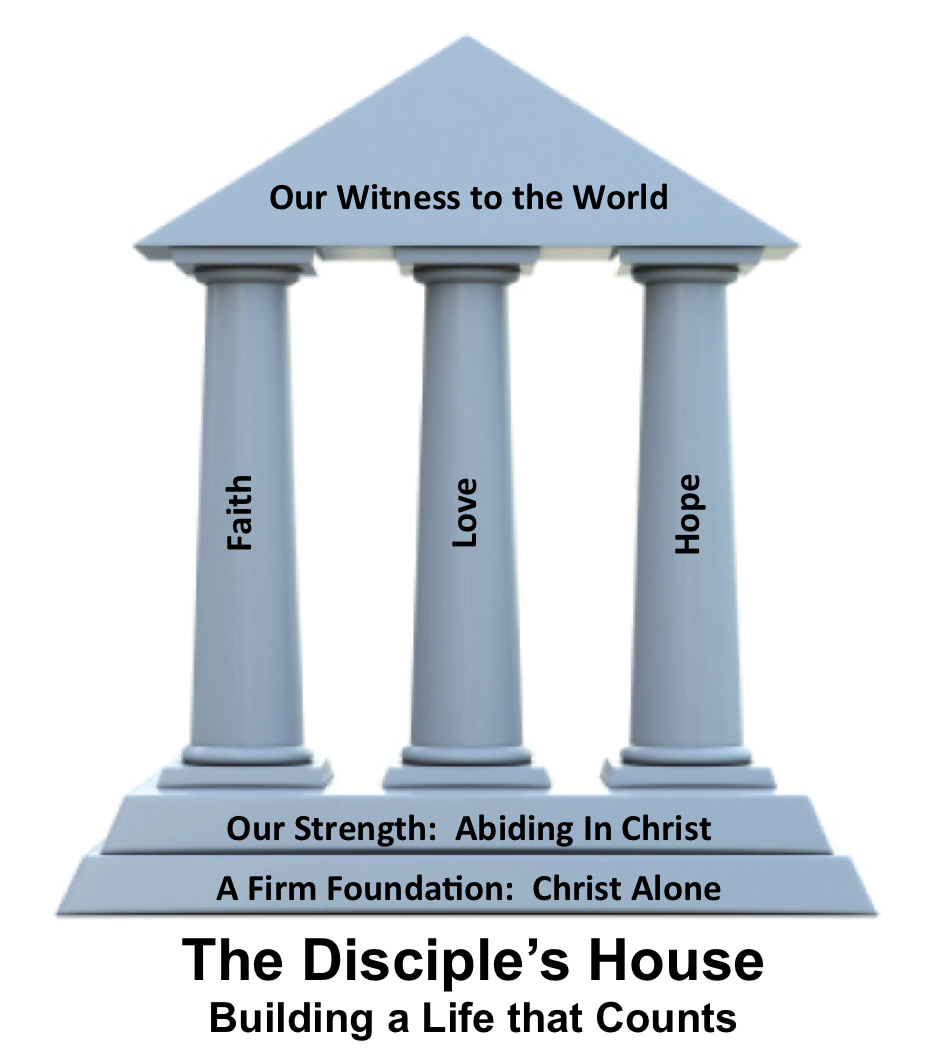 Brand New
2 Corinthians 5:14-17
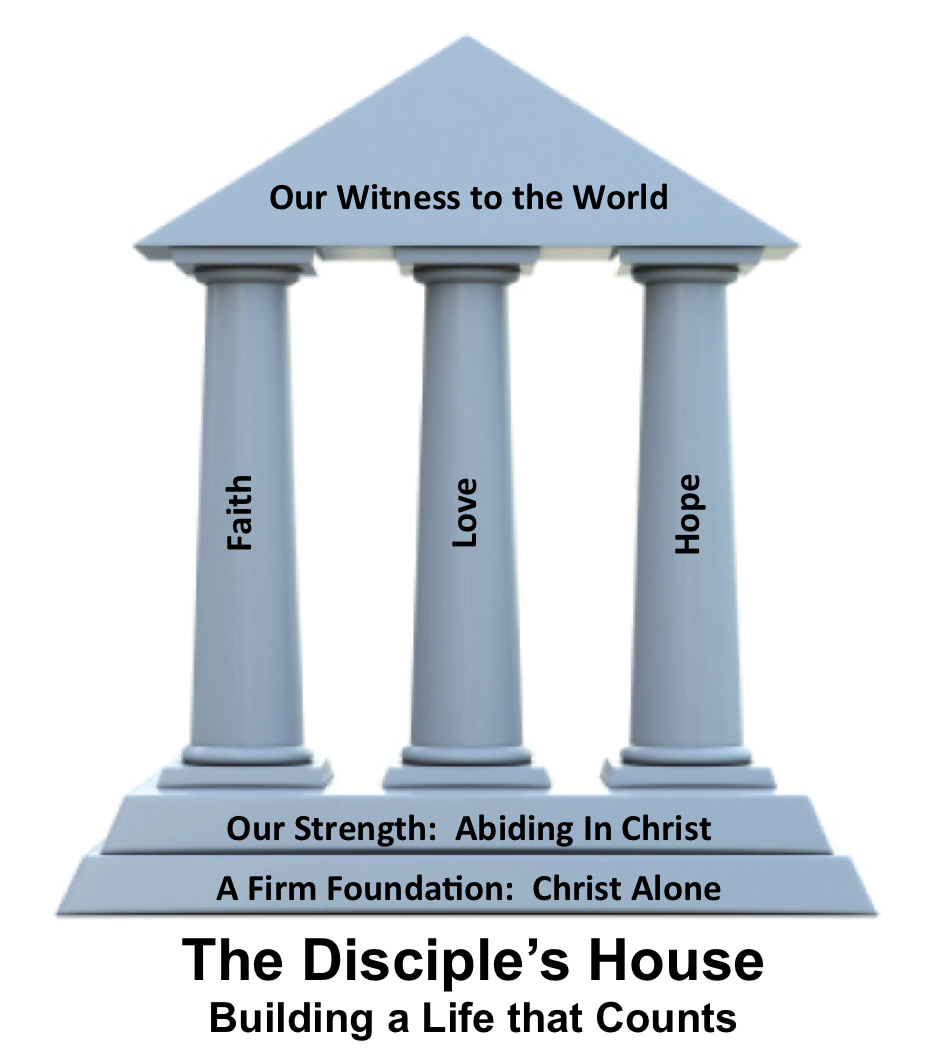 2 Corinthians 5:14-17

14 For the love of Christ controls us, because we have concluded this: that one has died for all, therefore all have died; 15 and he died for all, that those who live might no longer live for themselves but
for him who for their sake 
died and was raised.
2 Corinthians 5:14-17

16 From now on, therefore, we regard no one according to the flesh. Even though we once regarded Christ according to the flesh, we regard him thus no longer. 17 Therefore, if anyone is
in Christ, he is a new creation.
The old has passed away;
behold, the new has come.
Because I am brand new:
 
The love of Christ __________ me
 
I live for _____ not for ____
 
I see ___________ including _________ through _______
controls
me
Him
everyone                   myself
Christ
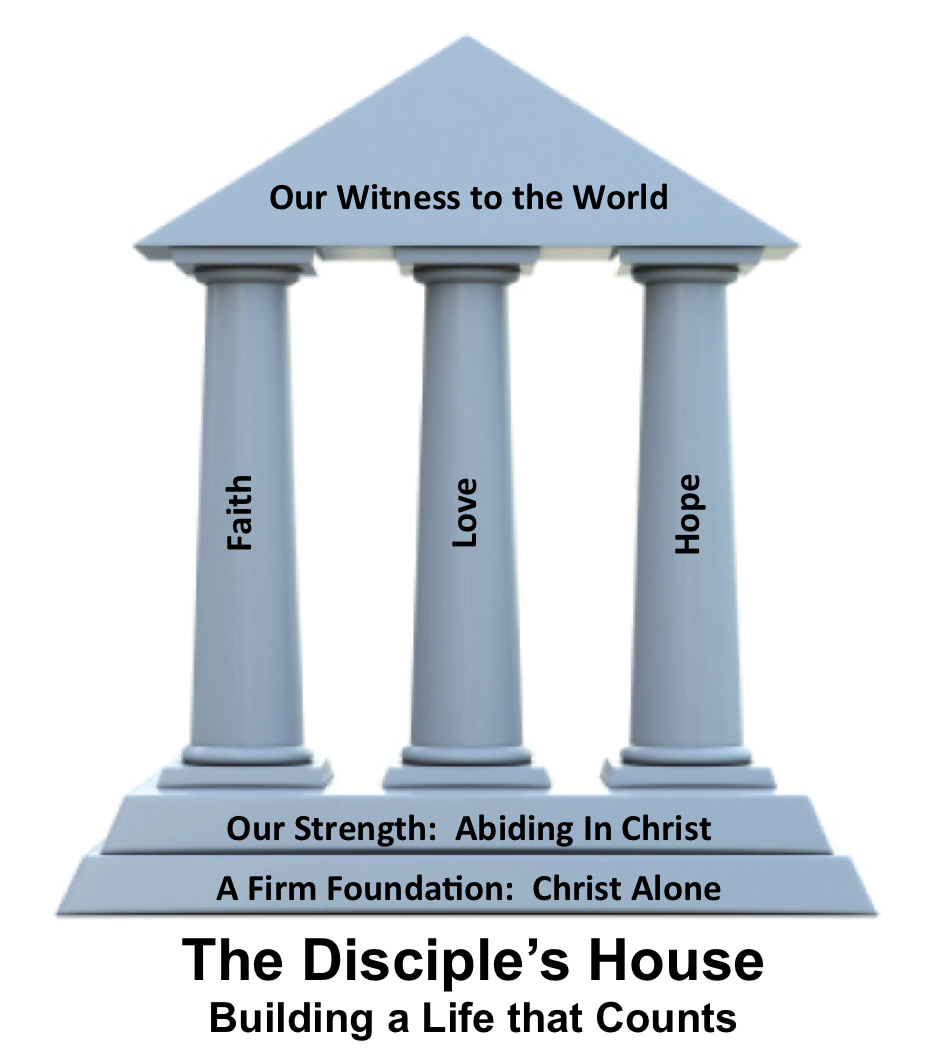